Introducing the DaSy Center
FPG Seminar Series
November 18, 2013
Presented by:  
Kellen Reid 
Martha Diefendorf
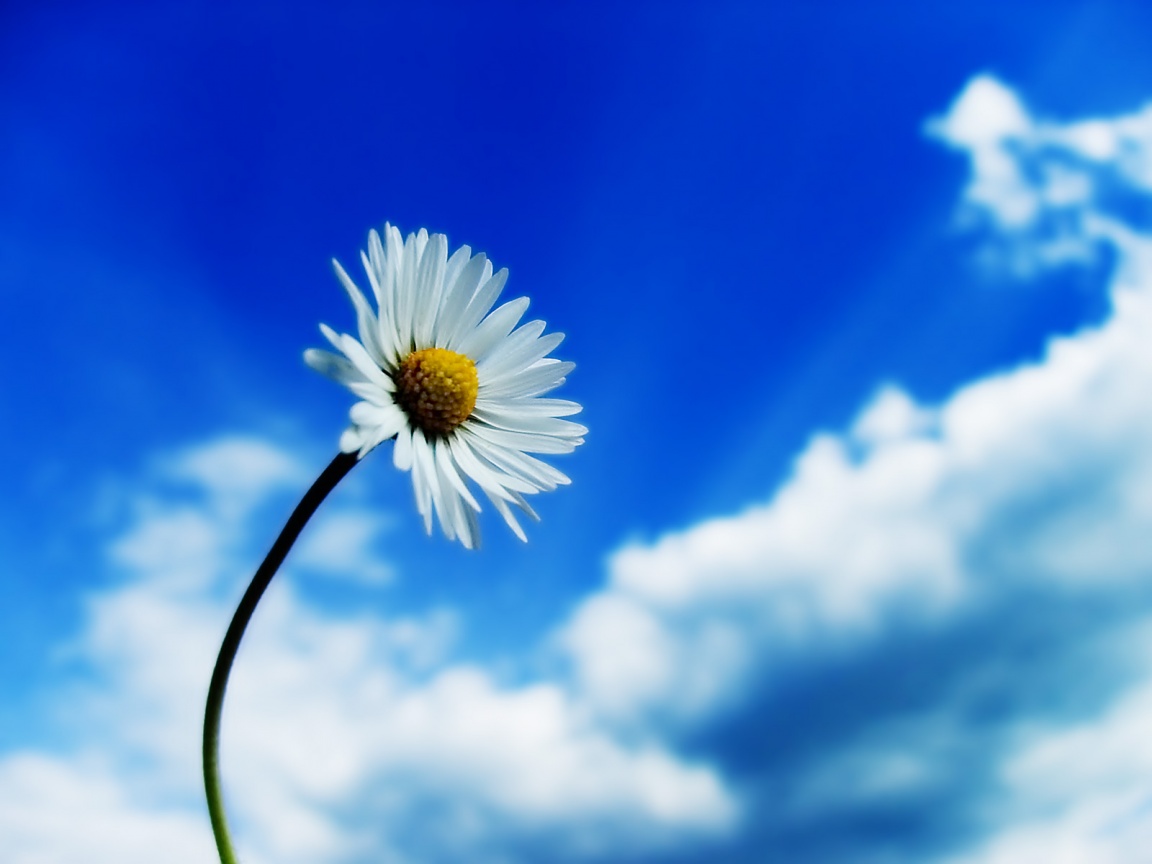 The Center for IDEA Early Childhood Data Systems
[Speaker Notes: Easy to remember
Especially in a work of acronyms
Early childhood – 0-5
Focus is data on children with disabilities, thus the reference to IDEA]
What We Will Cover
What is DaSy 
Center Goals 
Activities
Needs Assessment 
Framework Development 
Technical Assistance 
Leadership & Coordination
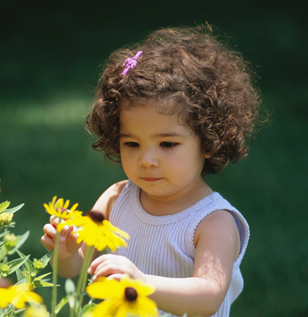 What is DaSy?
A 5-year Center funded by OSEP for $7.5 M 
to assist states with improving Part C early intervention and Part B preschool data by: 
Building better data systems
Coordinating data systems across early childhood programs
Building longitudinal data systems
Building the capacity of states to use data
4
[Speaker Notes: Size of contract]
Who are we?
SRI International
Frank Porter Graham (FPG) Child Development Institute
Applied Engineering Management (AEM)
Westat 
Center for Technology in Education (CTE) at Johns Hopkins University (JHU)
Cadre of national experts
5
How does DaSy fit with other                           FPG Trohanis TA Projects?
DaSy
[Speaker Notes: Size of the circle reflects the relative amount of funding.
Cross staffing – ensures coordination.]
What We Will Cover
What is DaSy 
Center Goals 
Activities
Needs Assessment 
Framework Development 
Technical Assistance 
Leadership & Coordination
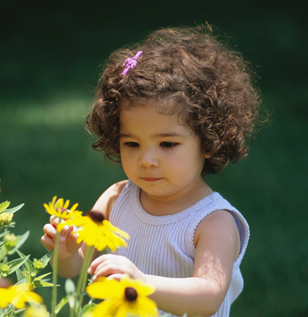 DaSy Center’s Goals
Provide national leadership and coordination around EC data systems 
Generate new knowledge and useful products regarding building coordinated EC data systems and including EC in statewide longitudinal data systems
Design and implement a continuum of technical assistance strategies to improve state capacity to collect, analyze, and report high quality data
8
The Vision
Other EC Program
Data
Other EC Program
Data
K-12 Longitudinal Data 
System
Quality 
EI/ECSE 
Data
Other EC Program
Data
Coordinated EC Data System
Other EC Program
Data
9
The Time is Right
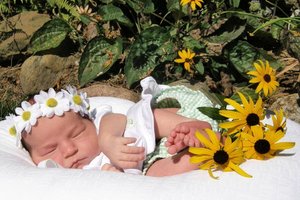 Recognition of the 
The importance of early childhood
Need for good data
Need for coordinated early childhood data systems
Need for longitudinal data systems
Resources for
Building coordinated EC systems (RTT-ELC)
Building state data systems (SLDS, CEDS, PTAC, RTT-ELC)
State and local programs are increasingly aware of the importance of having good data.
10
…Where DaSy Fits…
?
?
11
County: CHILD system
The Need for Integrated Data.
Data helps inform our understanding of the early childhood system
Individuals and families interact with multiple systems and services, so integrated data offers a more complete view of reality [“Big Data”]
Understanding of how systems work and how to better meet existing needs can be informed by integrated data
Service models emphasize long term and collective impact, so data needed across services and over time
12
Local Example: Child Health
Summary.
Dramatic increase in health insurance coverage for children ages 0-6 in the county: Hooray!
But only 43% of children get all the recommended well-child visits in the first year of life: Oh no!
Data show that 49% of these families were involved with supportive services close to birth, so we can use that connection to reach families: Hooray!
But wait, due to data lags and coordination issues, outreach would happen too late to have an effect: Oh, no!
A preventive approach could be adopted by having dedicated staff at clinics reach out to families…
Result
Medical Home Pilot launched at two health clinics; 86% of families completed scheduled well-child visits, double the rate for children born on Medicaid in Cuyahoga County; one clinic has integrated the model into care with 9 patient advocates serving the needs of families with infants
13
What We Will Cover
What is DaSy 
Center Goals 
Activities
Needs Assessment 
Framework Development 
Technical Assistance 
Leadership & Coordination
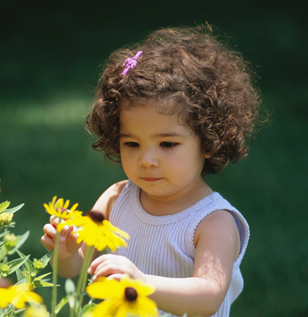 [Speaker Notes: Now we’ll look at the major activities of the Center.

First, I’ll talk about the Needs Assessment survey we conducted in the spring, and Kellen will talk about the development of the framework.  Both of these fall under Knowledge development.]
Needs Assessment Survey
What we wanted to know to guide our TA:
Current status of Part C and 619 state data systems
Data systems and data elements
Linkages between different state data systems
Data system administration and use of data
Priorities for improving data systems
Areas where states would like TA
15
What methods were used?
Online needs assessment developed by DaSy workgroup
Coordinated with ITCA and ECDC surveys
Sent to Part C and 619 coordinators in all states and jurisdictions
Completed with data managers and others identified by coordinators
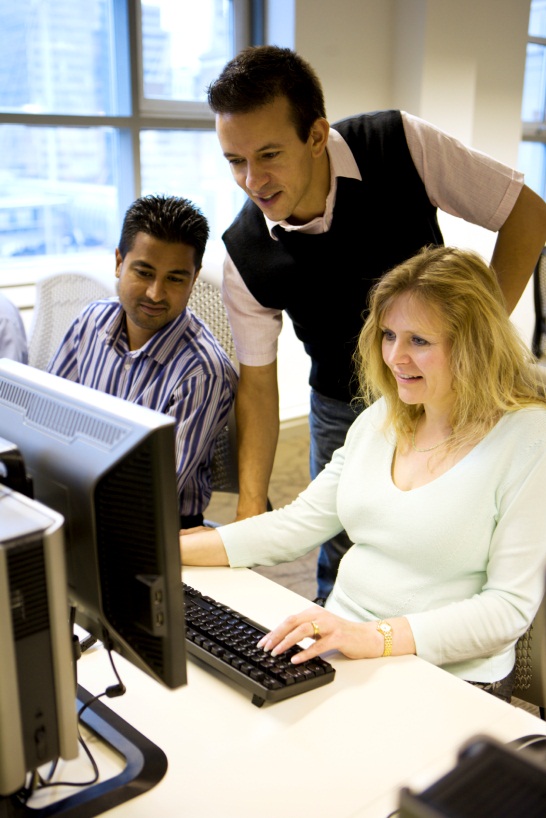 16
What were the response rates?
We had an excellent response rate: 
For Part C    94% (n= 49 out of 52) 
For 619        96% (n= 50 out of 52)


Report focuses on information reported by 50 states, DC, and Puerto Rico // 618
17
Most states have data systems with child-level and workforce data, but fewer have program-level data systems.
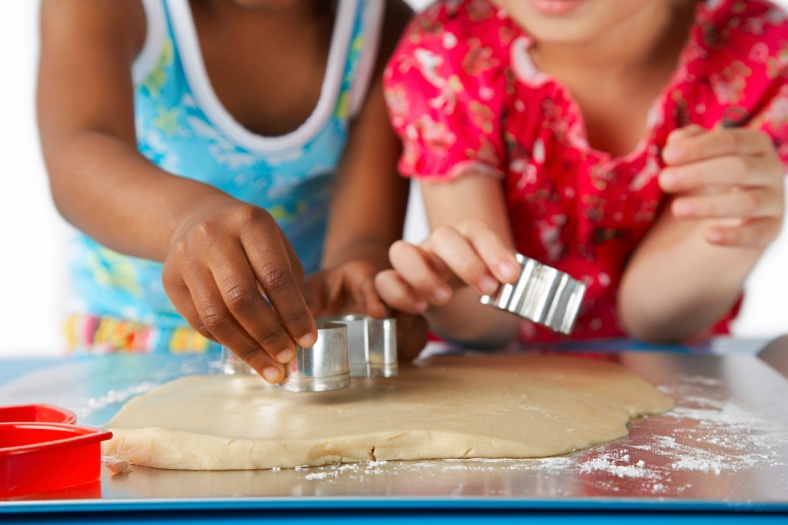 18
[Speaker Notes: the percentages are the percent of states responding

For child-level – there are no “No’s”,  only missing – we know that all states have some child-level data!

There is a lot more detail and information in the report.]
Most states have a variety of data elements in their child-level data systems.
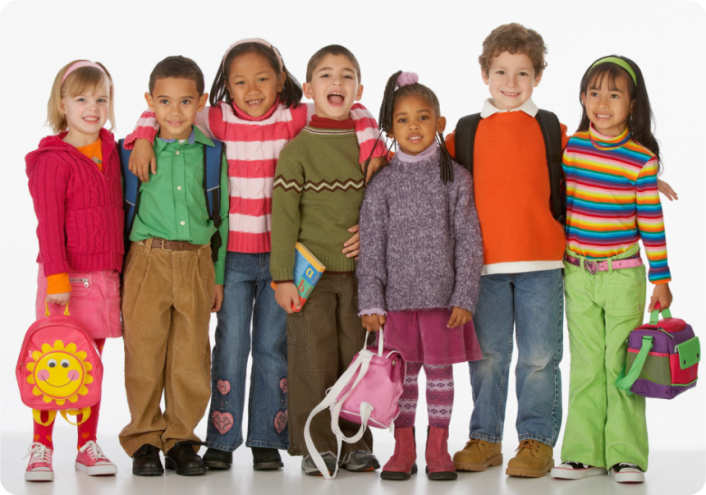 19
Less than half of states have Part C or 619 program-level data systems.
Only 29% of states have Part C program-level data systems.
Only 41% of states have 619 program-level data systems.
37% have data on program structure (e.g., agency, service model).
33% have information on whether program includes children without disabilities
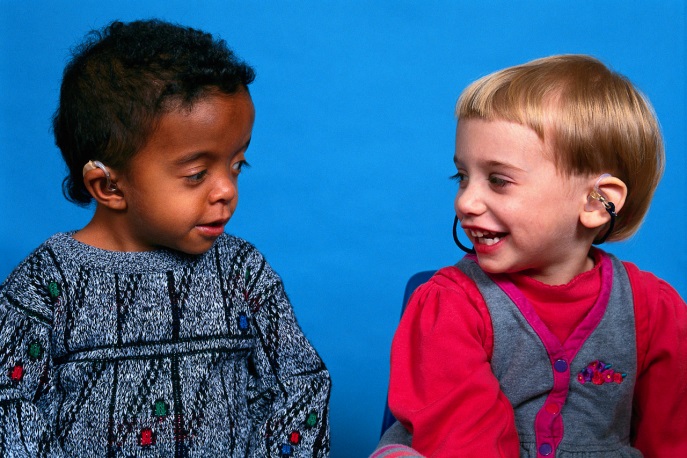 20
[Speaker Notes: Program = administrative entity which receives referrals, provides evaluation services, provides service coordination, and/or provides direct services to children and families.

program-level data means…data on such things as:

a. Program structure (e.g., service model, number of regular and contracted staff, and/or administrative/host agency, etc.)
b. Any measure of the quality of settings in which children receive services (one or more of the following: ITERS, QRIS rating, PAS, accreditation status, etc.)*
c. Program costs

*ITERS = Infant Toddler Environmental Rating Scale
 QRIS = Quality Rating and Improvement System
 PAS = Program Administration Scale]
States vary in the kinds of workforce data they have in state data systems.
21
[Speaker Notes: These are what we asked about:

a. Demographics (one or more of the following: race/ethnicity, age, language, gender, etc.)
b. Employment information (one or more of the following: employing agency/school, position title, years of experience, start date, etc.)
c. Education (one or more of the following: degree, field of study, etc.)
d. Licenses/certifications 
e. Professional development completed (in-service or other training)
f. Wages]
Linkages: What do we mean?
Linking refers to the process of joining or connecting records about one individual or entity in one data system or dataset with those in another data system or dataset using a common identifier or other method
These can be linkages:
Within Part C and within 619
Across Part C and 619
With K12 education
With other early childhood program, 
    social services, health data
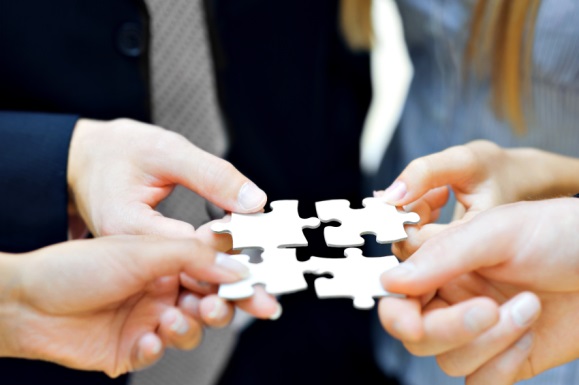 22
[Speaker Notes: And some states do not need to talk about linkages because the data are already in the same data system (e.g., When education is the lead for part C; 12 states)]
Linkages: Why is this important?
States can answer programmatic and policy questions about:
Children’s outcomes from EI and ECSE participation, e.g.:
Do former EI recipients require special education in kindergarten?  
How are ECSE graduates doing in third grade?
Factors associated with good child outcomes, e.g.: 
What workforce and program factors, such as personnel qualifications and program quality, have a substantial impact on child outcomes?
Do children served in inclusive programs have better outcomes?
23
In many states, child data elements are in the same system or have been linked.
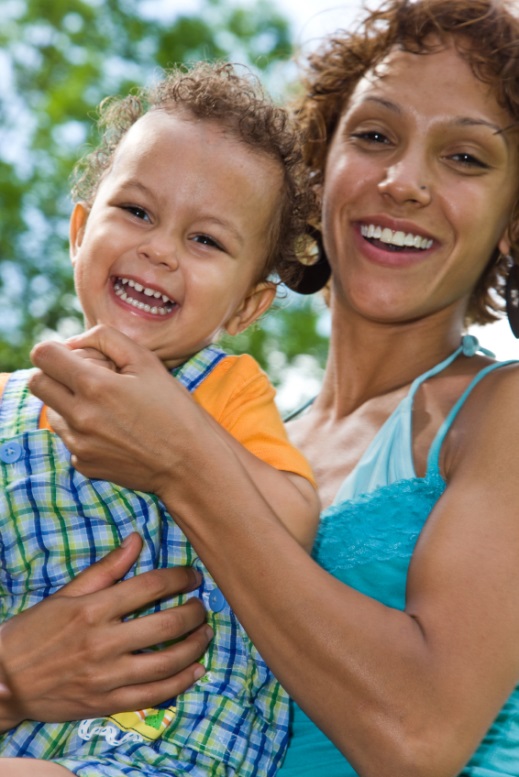 24
[Speaker Notes: BUT note that for about 1/3 of states for 619, data on a particular child cannot be linked

Less so for workforce data, and even less so for program-level data


Program data linked
C = 20%
619= 22%

Workforce data linked
C = 45%
619 = 58%]
A minority of states can link data elements across data systems within Part C and within 619.
25
[Speaker Notes: Challenge for Part B 619 programs to make full use of the child-level data elements: 
not all these data elements reside in the same data system or have ever been linked for more than one-third of states. 

Remember that many states do not have state-level data systems containing program-level data (65% for C; 56% for 619).]
Only about one-third of states have linked data across Part C and 619.
26
[Speaker Notes: Remember that there are 12 states with Education as the lead agency for Part C, so we would expect C and 619 data to be  in same system or connected.

We compared data from the two surveys, and about one-fourth disagreed about the connections.]
There is infrequent use of common identifiers across Part C and 619.
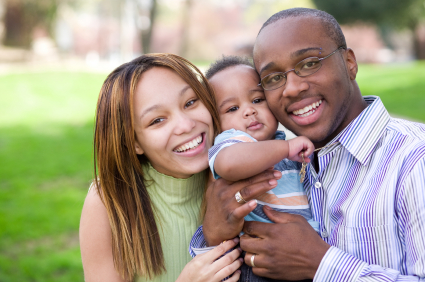 27
[Speaker Notes: Common identifiers would increase the state’s ability to link data]
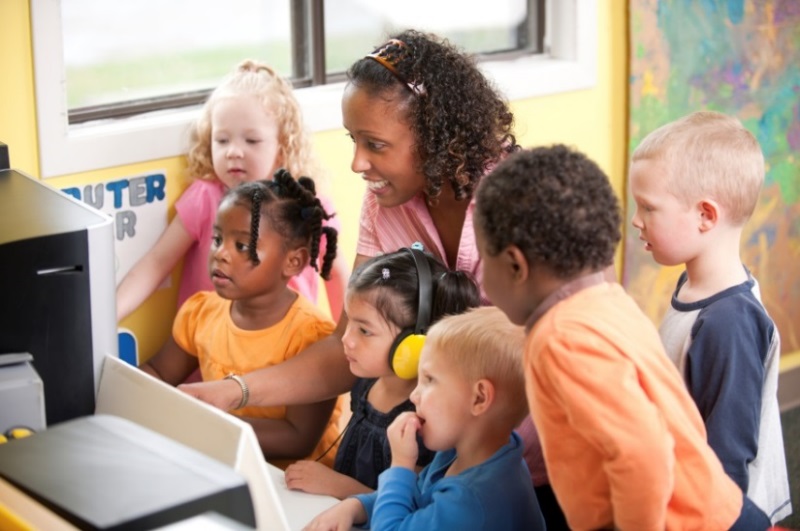 Linkages with 
school age data
Linkages with K12 education data are more common for 619 than for Part C.
28
Linkages with other 
early childhood data
For 619,almost half have linkages with state pre-K.
For Part C, few states have linkages with other EC data.
29
Linkages with health data are more common for Part C than for 619.
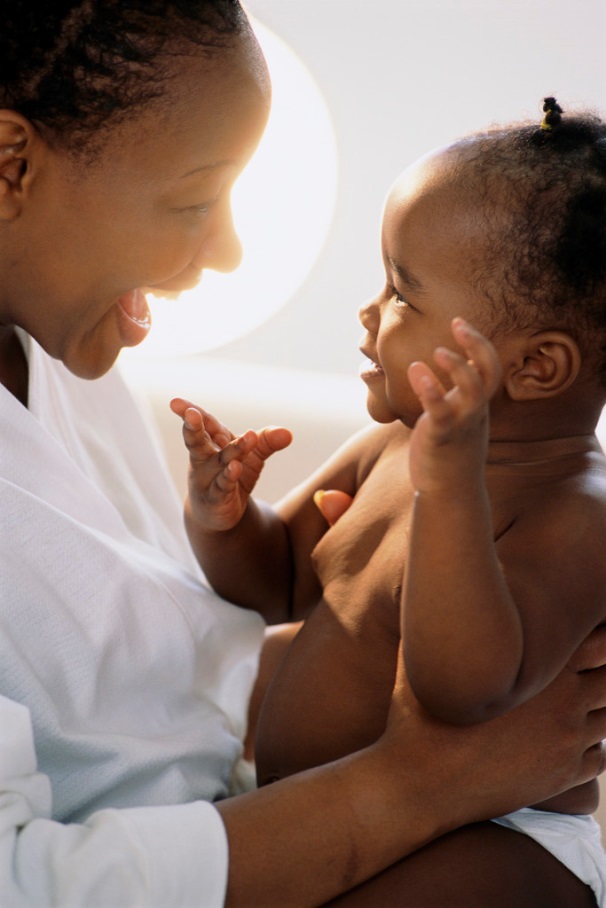 30
[Speaker Notes: connections between c and health are strong in many states; health is lead agency in many states (N =   ) 

Highest with Medicaid (42%); and newborn hearing screening (EDHI- Early Hearing Detection & Intervention Program)]
Linkages with social services dataare not widespread
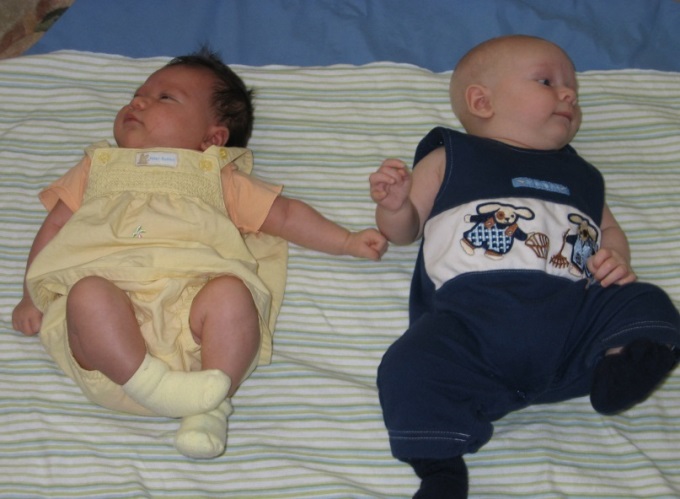 31
[Speaker Notes: CAPTA  Child Abuse Prevention and Treatment  Act

Requirement to refer children with substantiated cases of abuse and neglect to Part C]
Example of DaSy State Interactive Map
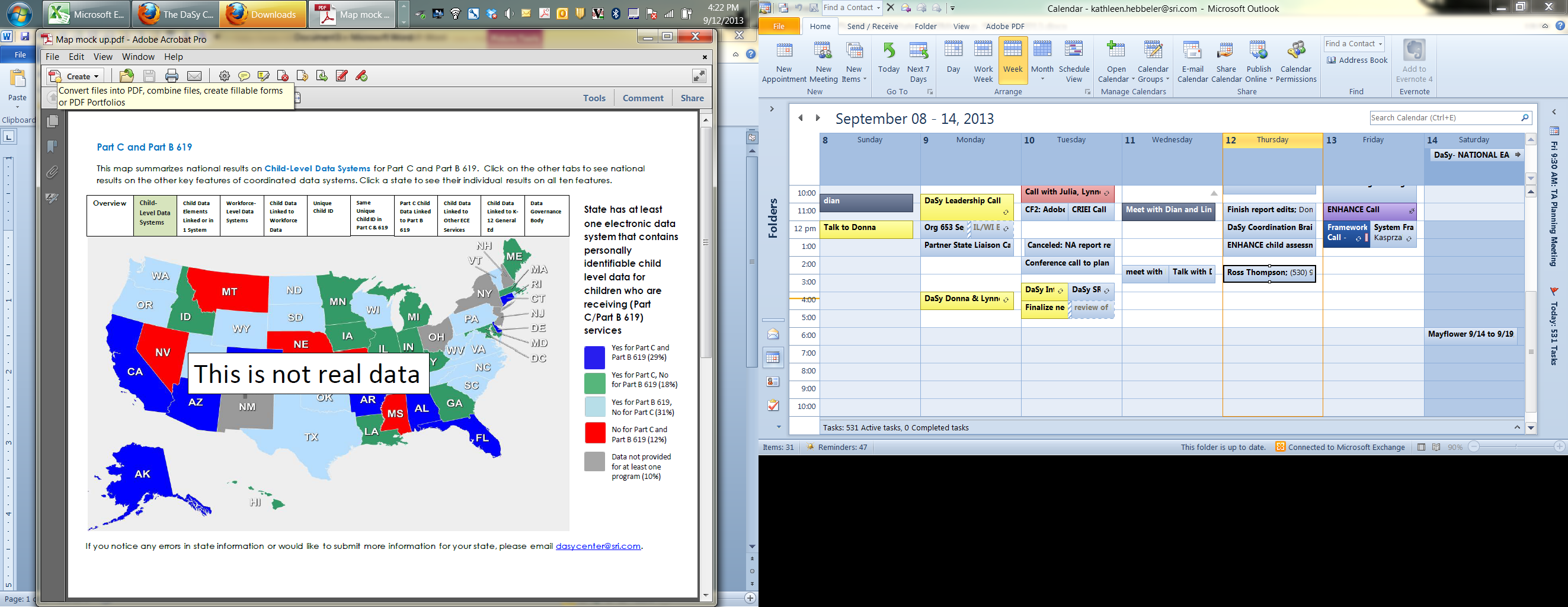 32
Priority areas for TA
33
[Speaker Notes: DaSy Center staff will be using findings to develop TA plans for the upcoming year.  We’re in the middle of TA planning right now.

Only real big difference between the 2 client types is APR indicators – Indicator 6 on where children receive services and whether it is an inclusive program.

Finally, the last results from the survey… are on the next slide.]
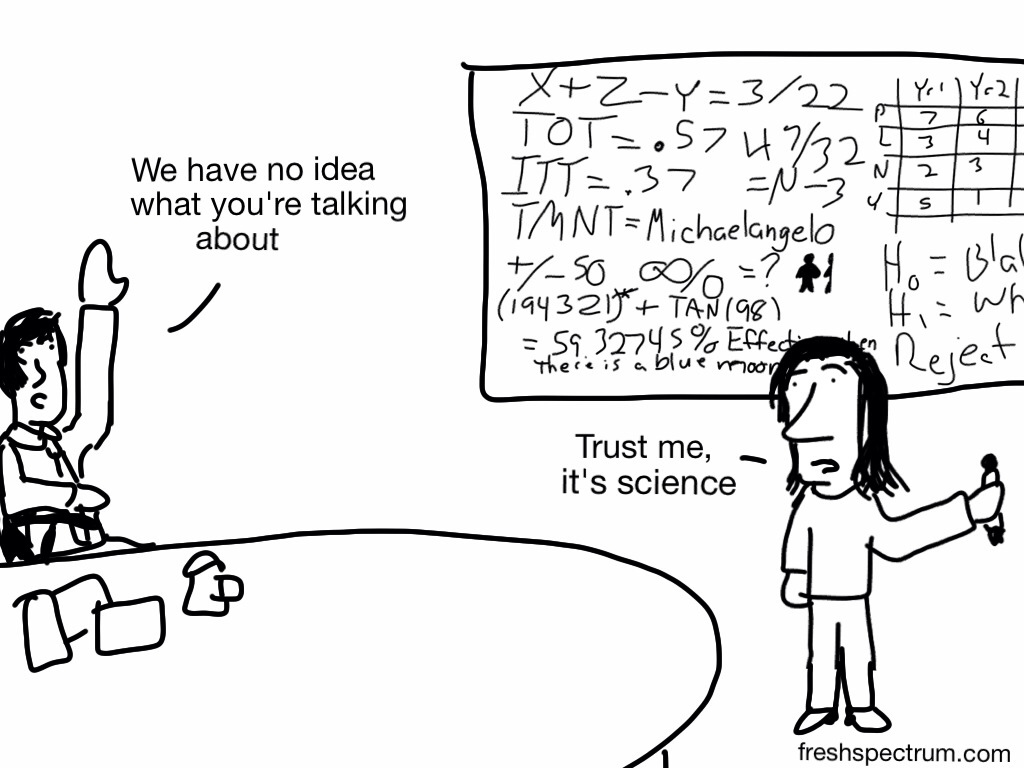 34
What We Will Cover
What is DaSy 
Center Goals 
Activities
Needs Assessment 
Framework Development 
Technical Assistance 
Leadership & Coordination
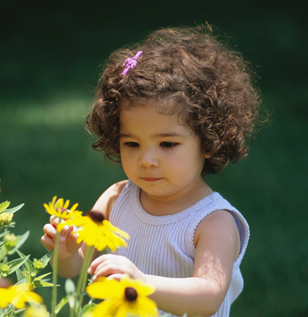 Relationship of ECTA and DaSy Frameworks
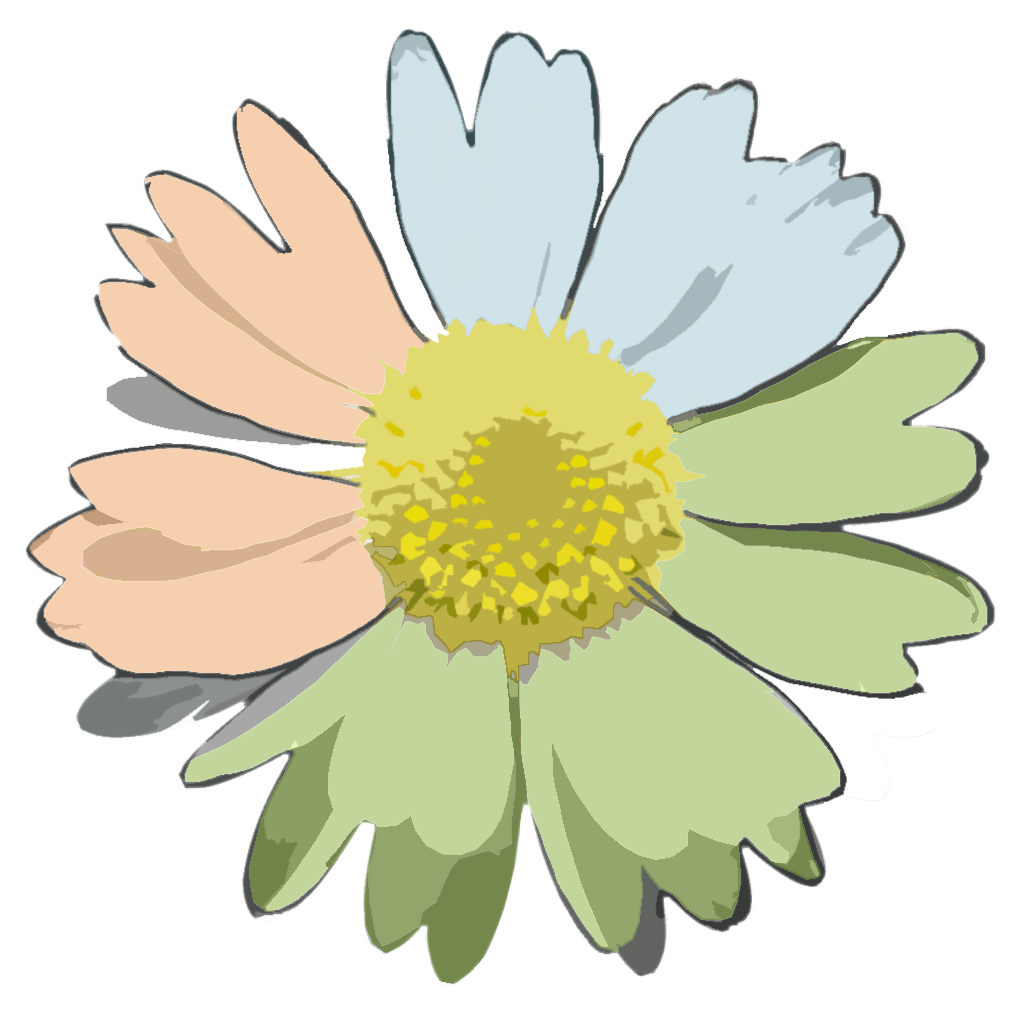 [Speaker Notes: Also the relationship to the ECIDS framework and SLDS framework]
Component Group Responsibilities
Charge to each component group
Outcomes for each component group:
Develop a timeline 
Define the component 
Review literature related to the component
Identify and define key terms.
Identify the critical sub-components (if any)
Identify a set of quality indicators for the component (or sub-components) and corresponding elements that further define quality.
If relevant, identify states’ options related to the component and the implications (pros and cons) of each of the options.
Articulate what, if anything, is unique about this component for C and 619.
Key terms and definitions (if appropriate) Sub-components, 
Set of quality indicators; 
“Elements”; 
Resources related to the component; 
Recommendation on how this component fits in the overall framework.
[Speaker Notes: 1. Develop a timeline (includes when the component is shared with the partner states)
2. Define the component (use SLDS/ECIDS definition as starting point).
Resources related to the component; 
(if appropriate) State’s options related to the component and associated pros and cons; 
(as needed) Unique issues for features for Part C and 619; 
Recommendation on how this component fits in the overall framework.  (single standalone component, should be part of another component, should be a cross-cutting theme, should be split into multiple components or other)]
Framework Partner States
Alaska
Arkansas
Connecticut
Georgia
Idaho
Massachusetts
Pennsylvania
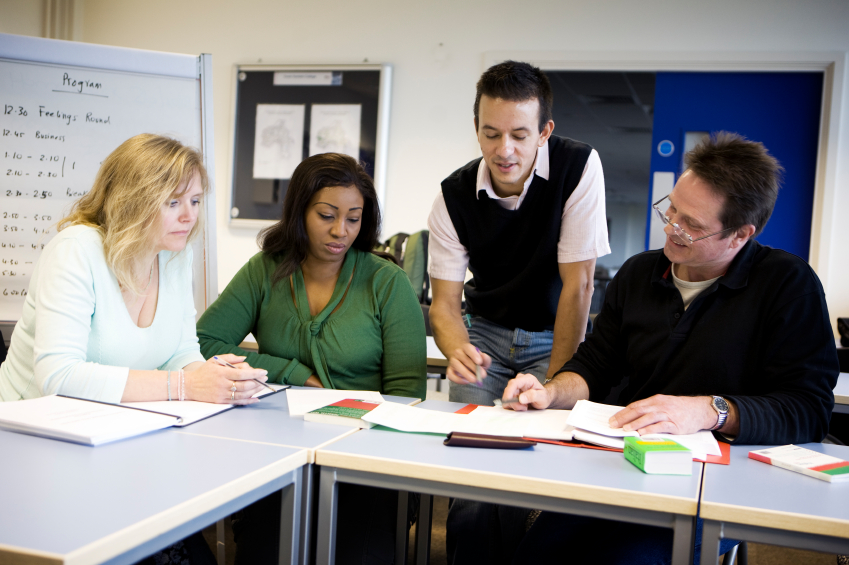 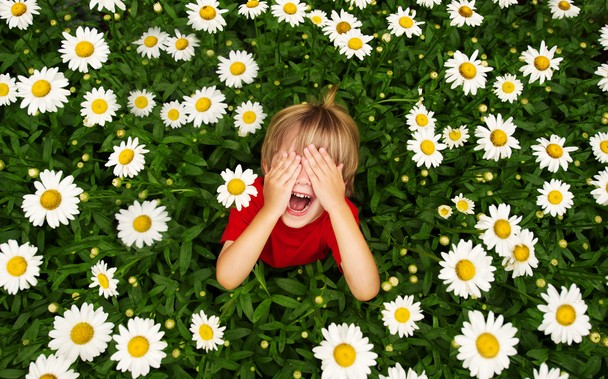 38
What We Will Cover
What is DaSy 
Center Goals 
Activities
Needs Assessment 
Framework Development 
Technical Assistance 
Leadership & Coordination
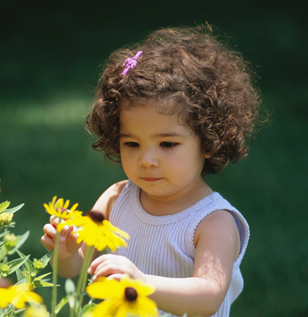 Baking: A metaphor for DaSy’s slice of the “improving outcomes pie”
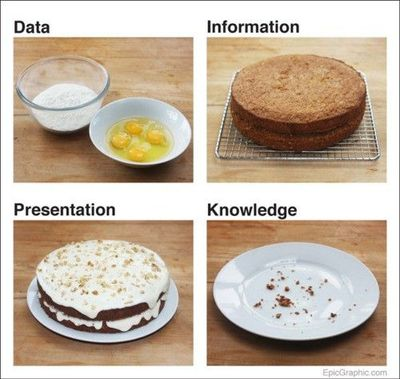 40
Activities: TA and Dissemination
Use framework to provide intensive TA to 10 states (phase in, years 2 and 3)
Promote critical data system requirements
Develop national TA network  
Provide a continuum of general TA and dissemination activities
Maintain a website
Prepare and disseminate reports, documents, and other materials
Support states in developing data systems to address APR performance and compliance indicators
41
[Speaker Notes: Not sure we need this slide. Slide 39 also has TA activities]
What We Will Cover
What is DaSy 
Center Goals 
Activities
Needs Assessment 
Framework Development 
Technical Assistance 
Leadership & Coordination
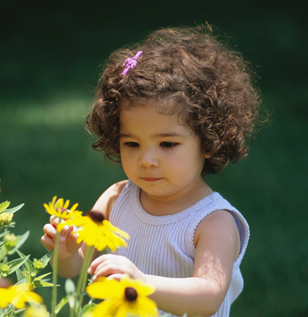 Activities:  Leadership and Coordination
Establish and maintain stakeholder committee to guide and review the work of the center
Communicate and collaborate with relevant projects
Support communities of practice
Work with TACC on new products
Contribute products to TACC database
Coordinate with NICHY to develop a dissemination strategy
43
[Speaker Notes: “Collaborate with relevant projects” is very important.]
Some Key Collaborations
IDC:    IDEA Data Center
ECTA:  OSEP Early Childhood Technical Assistance Center
ECPC:  OSEP Early Childhood Personnel Center 
SLDS:  State Longitudinal Data System grants support team
CEDS:  Common Education Data Standards 
ELC TA: Early Learning Challenge TA Consortium 
PTAC:  Privacy Technical Assistance Center 
CEELO: Center on Enhancing Early Learning Outcomes
ECDC:  Early Childhood Data Collaborative
RRCP:  Regional Resource Center Program
44
Funding Prospects
Institute of Education Sciences has funding work to integrate data related to young children
US Department of Education Race to the Top funds can be used for longitudinal data systems using integrated data
Various federal funding opportunities exist for studies that could develop and draw on integrated data systems
MacArthur Foundation very interested in use of integrated data
45
What questions do you have?
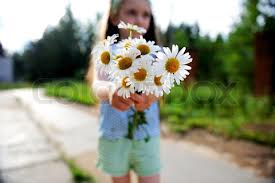 Visit DaSy web site: http://dasycenter.org/
46